Guided Pathways advisory council
Winter 2025
Student Success Center, SBCTC
Our time together
Welcome, introductions, announcements
Student Success Center Updates
Legislative report overview
Student Success Software RFP Updates
Upcoming events
Guided Pathways work plan development with JFF
Q&A, farewell
2
Welcome & Introductions
In the Chat—name and role, connections to Guided Pathways work at your institution.
3
Announcements
Please feel free to share any updates from your commission or council that is relevant to our work of Student Success.
Accomplishments, Ideas, Events, etc.
4
Legislative report overview
5
Early Indicator data/outcomes
6
Practice Area 1: Mapping paths to students end goal
7
Practice Area 2: Helping students get on a program path
8
Practice Area 3: Keeping students on a path to completion
9
Practice Area 4: Ensuring students are learning across programs
10
STUDENT SUCCESS SOFTWARE RFP UPDATE
Evaluator Groups (20 max)
Next Steps
Vendor Demonstrations
Accessibility Testing
Determining a final winner
11
Peer and professional Development
12
Questions? Comments? Discussion? Collaboration!
Reach out anytime!

Monica WilsonStudent Success Center & Strategic InitiativesDirectormwilson@sbctc.edu503-307-1555
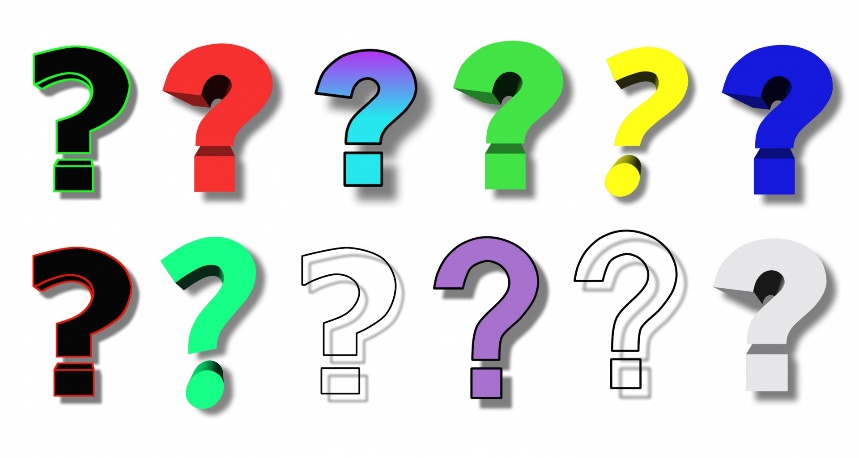 13